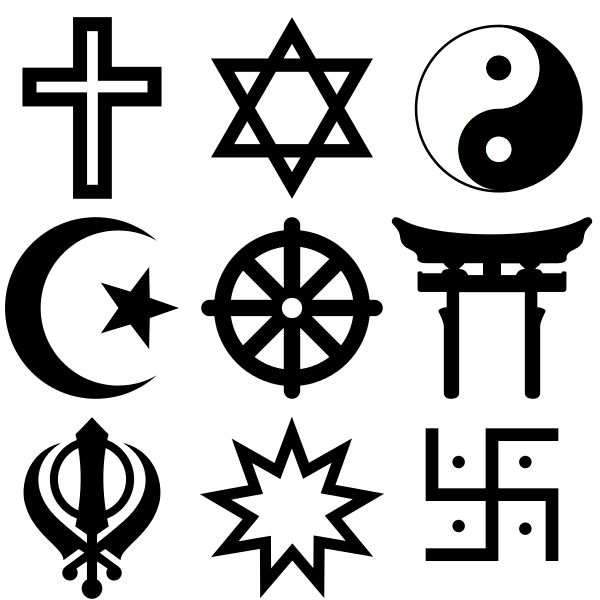 Year 8 Festivals key facts
Islam - Id ul-Fitr
You are expected to know all of the information in this booklet.
You will be assessed on this knowledge.
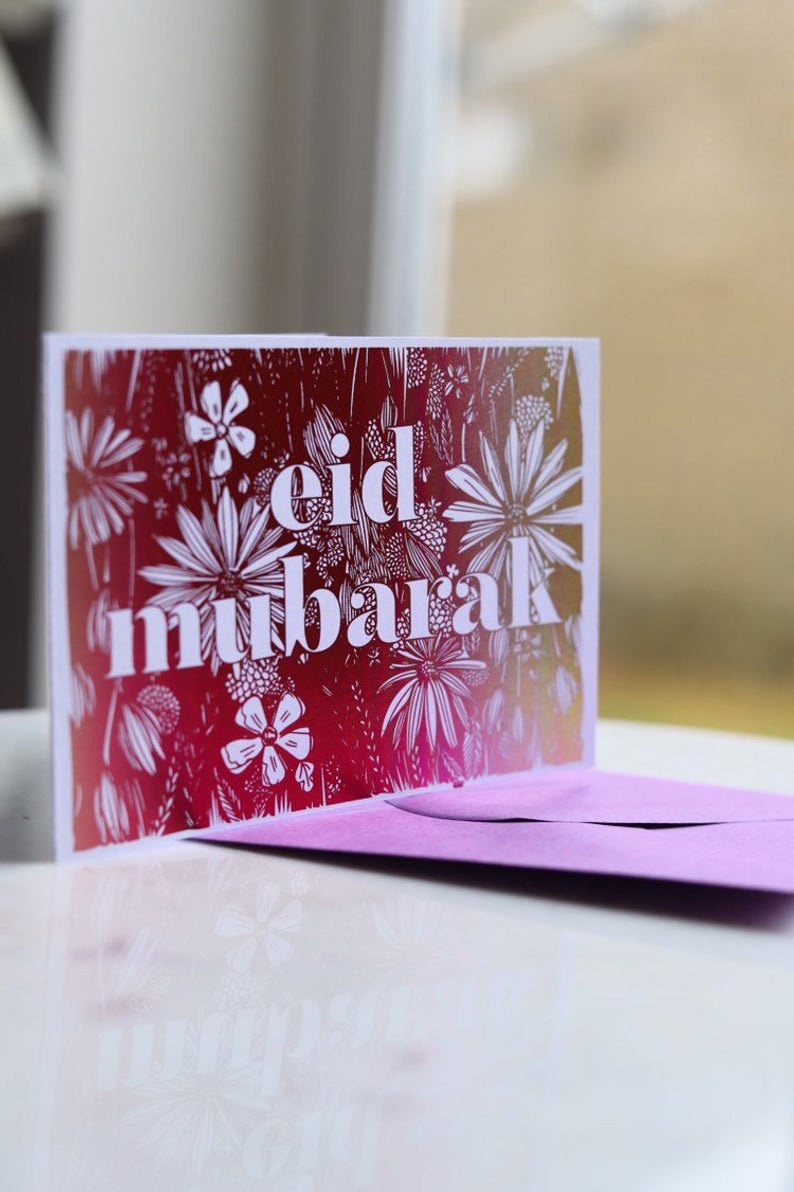 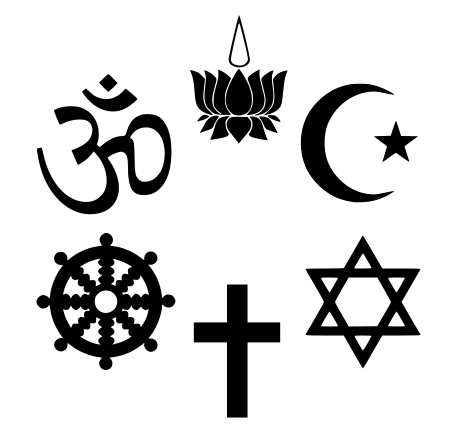 Year 8 Festivals key facts
Hinduism - Diwali
Diwali is also celebrated by Sikhs
You are expected to know all of the information in this booklet.
You will be assessed on this knowledge.
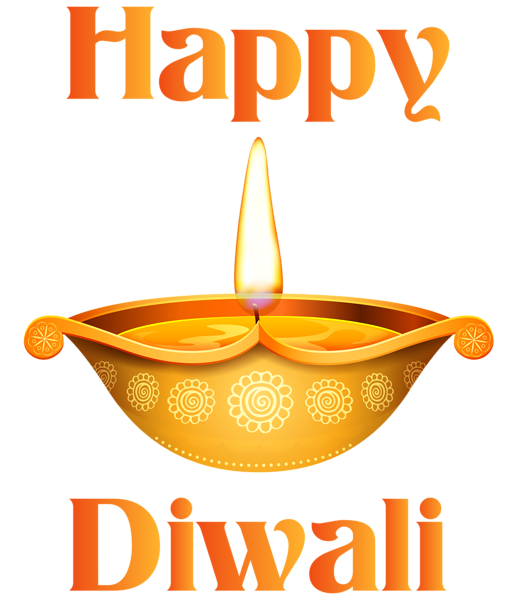 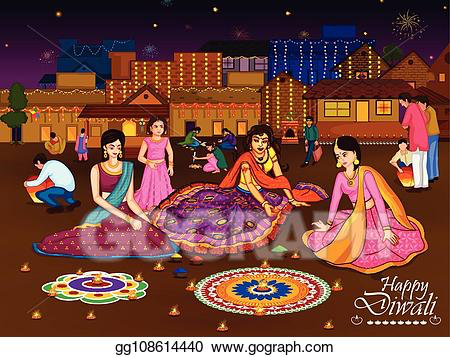 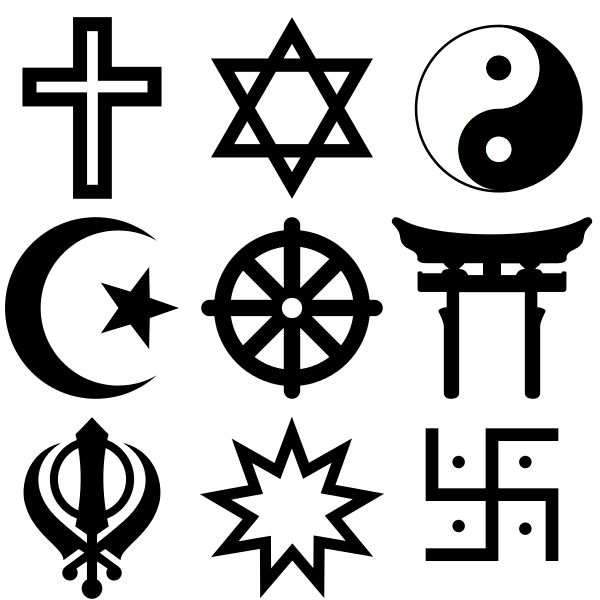 Year 8 Festivals key facts
Judaism - Passover (Pesach)
You are expected to know all of the information in this booklet.
You will be assessed on this knowledge.
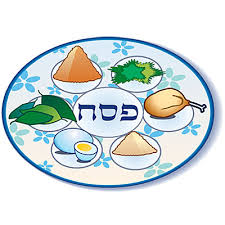 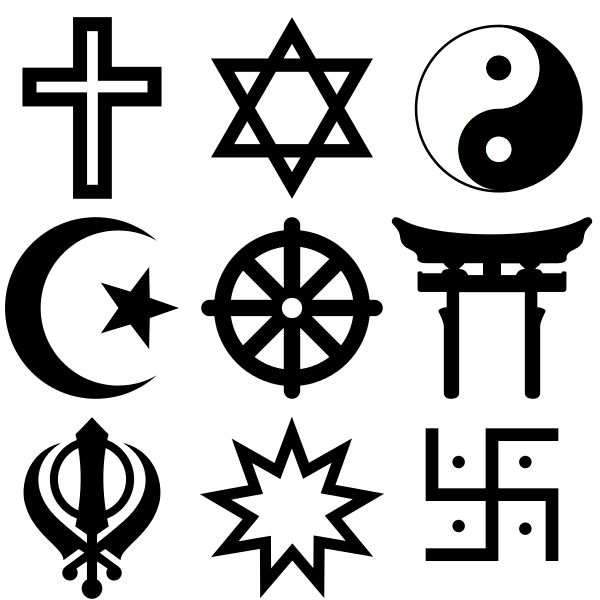 Year 8 Festivals key facts
Buddhism - Wesak
You are expected to know all of the information in this booklet.
You will be assessed on this knowledge.
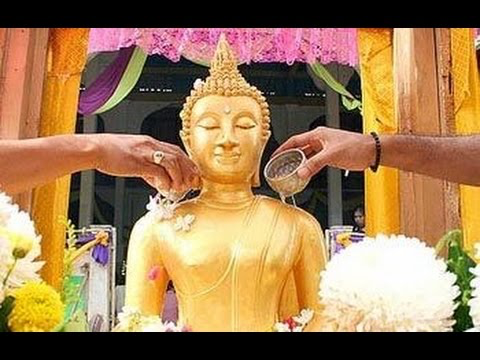 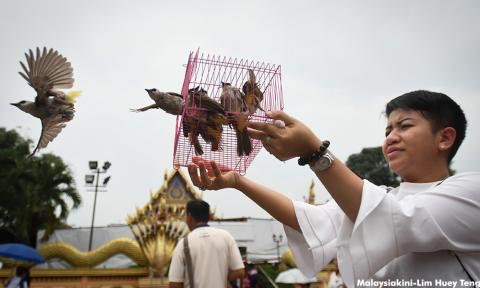